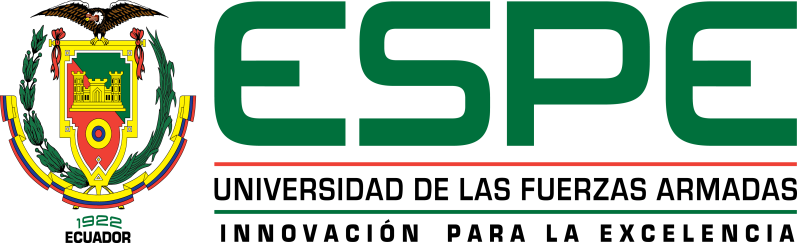 Trabajo de investigación previo a la obtención del título de:

 LICENCIADA EN CIENCIAS DE LA EDUCACIÓN, MENCIÓN: 
“EDUCACIÓN INFANTIL”


            AUTORA:  VACA ECHEVERRÍA SANDRA CRISTINA.
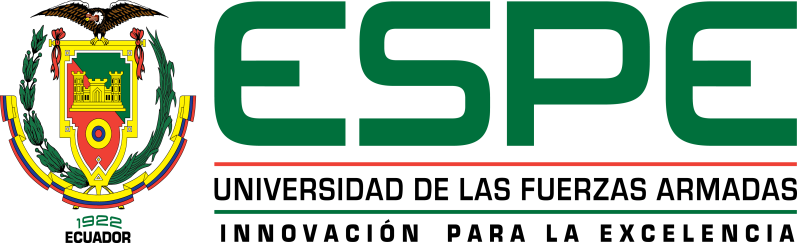 TEMA:EL CUENTO INFANTIL COMO ESTRATEGIA METODOLÓGICA PARA FORTALECER LAS HABILIDADES COMUNICATIVAS DEL habla y escucha DE LOS NIÑOS Y NIÑAS DE 3 A 4 AÑOS DEL CENTRO INFANTIL “ISABEL VENDRAMINI” DE LA CiuDAD DE QUITO DURANTE EL AÑO LECTIVO 2013 – 2014.
Directora
MSC. DENICE BARRIONUEVO
Codirector
DR. OSWALDO ORTIZ
PROCEDIMIENTO DE LA INVESTIGACIÓN
PLANTEAMIENTO DEL PROBLEMA
FUNDAMENTACIÓN TEÓRICA SOBRE EL TEMA  DE INVESTIGACIÓN
ELABORACIÓN DEL MARCO TEÓRICO
DETERMINACIÓN DE HIPÓTESIS
VERIFICACIÓN DE HIPÓTESIS
ANÁLISIS E INTERPRETACIÓN DE DATOS A TRAVÉS DE
PROCEDIMIENTOS ESTADÍSTICOS
INFORME DE CONCLUSIONES Y RECOMENDACIONES
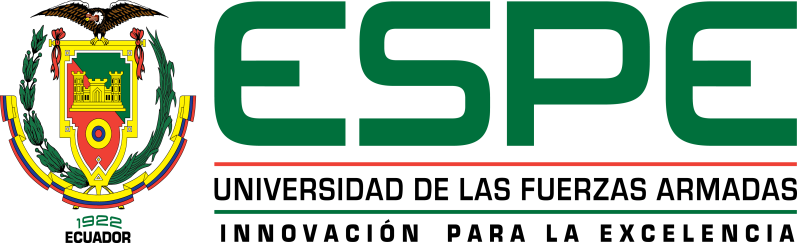 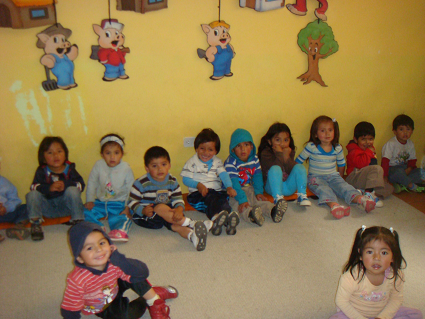 CAPÍTULO I

EL 
PROBLEMA
PLANTEAMIENTO DEL PROBLEMA
LOS NIÑOS NO DESARROLLEN DE MANERA NORMAL LAS HABILIDADES COMUNICATIVAS DEL HABLA Y ESCUCHA
FORMULACIÓN DEL PROBLEMA
¿De qué manera el cuento infantil fortalece las habilidades comunicativas del habla y escucha de los niños y niñas de 3 a 4 años del Centro Infantil “Isabel Vendramini de la cuidad de Quito en el año lectivo 2013 – 2014?
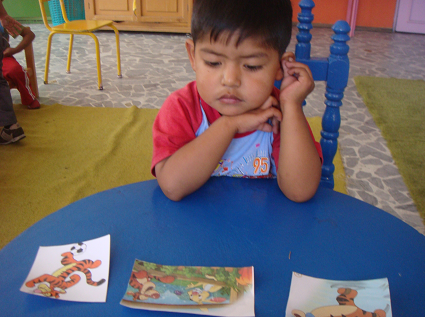 OBJETIVOS ESPECÍFICOS
OBJETIVOS
Analizar las características y clasificación que tiene el cuento infantil y su contribución al mejoramiento de las habilidades comunicativas.
OBJETIVO GENERAL
Determinar el nivel de las habilidades comunicativas del  habla y escucha de los niños de 3 a 4 años del Centro Infantil “Isabel Vendramini”.
Determinar como el cuento infantil utilizado como estrategia metodológica, incide en el fortalecimiento de las habilidades comunicativas del habla y escucha de lo niños y niñas de 3 a 4 años del Centro Infantil “Isabel Vendramini de la cuidad de Quito.
Identificar el nivel socioeconómico de las familias y su influencia  en el desarrollo de las habilidades comunicativas de los niños.
Identificar si las docentes conocen y utilizan técnicas y actividades con el cuento, para favorecer  el proceso comunicativo de los niños.
Aplicar técnicas y actividades con los cuentos a fin de estimular y favorecer el desarrollo de las habilidades comunicativas.
JUSTIFICACIÓN E IMPORTANCIA
Las habilidades comunicativas del escucha y el habla son parte fundamental del ser humano.
Es necesario estimular las habilidades comunicativas del escucha y habla para un óptimo desarrollo.
Son niños y niñas de escasos recursos económicos, que gran parte del día pasan en el Centro Infantil.
Los beneficiarios directos son los 19 niños y niñas que asisten al Centro Infantil.
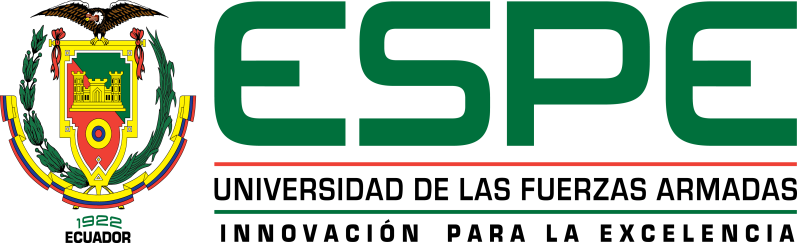 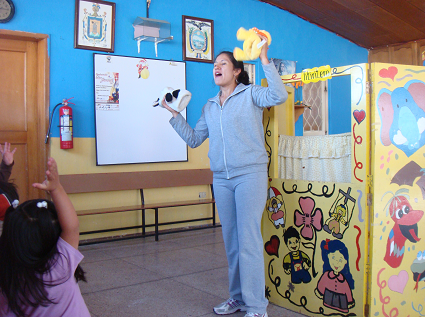 CAPÍTULO II

MARCO
TEÓRICO
FUNDAMENTACIÓN TEÓRICA
HABILIDADES COMUNICATIVAS
DESARROLLO DE LAS HABILIDADES COMUNICATIVAS EN LA INFANCIA
JEAN PIAGET Y LAS HABILIDADES COMUNUCATIVAS
HABILIDADES COMUNICATIVAS DE 3 A 4 AÑOS
FACTORES 
NEUROLÓGICOS
EL CUENTO INFANTIL
PERSPECTIVA
LÚDICA
PERSPECTIVA COMUNICATIVA
PERSPECTIVA  PEDAGÓGICA
ESTRATEGIA
TÉCNICAS PARA MEJORAR  LA COMUNICACIÓN
ESTRATEGIAS COMUNICATIVAS
HIPÓTESIS
El cuento infantil utilizado como estrategia metodológica, incide en el fortalecimiento de las habilidades comunicativas del habla y escucha de los niños y niñas de  3 a 4 años del Centro Infantil “Isabel Vendramini”.
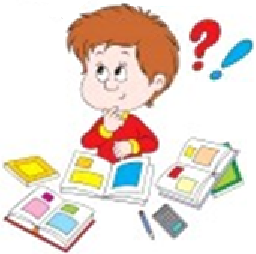 VARIABLES
DEPENDIENTE
Habilidades comunicativas del habla y escucha
INDEPENDIENTE
El cuento infantil como estrategia metodológica
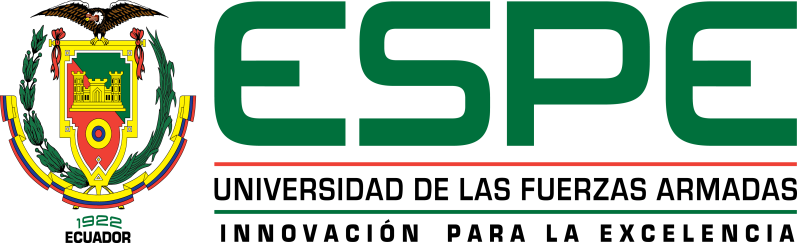 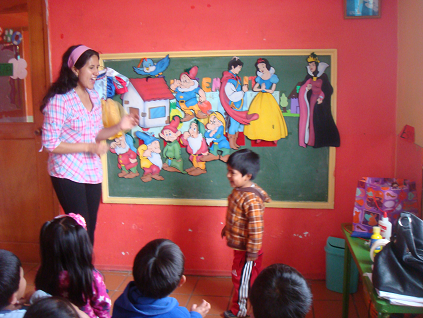 CAPÍTULO III

METODOLGÍA 
DE LA 
INVESTIGACIÓN
DISEÑO DE LA INVESTIGACIÓN
ENFOQUE

DE LA 

INVESTIGACIÓN
CUALI – CUANTITATIVO
PRE – EXPERIMENTAL
TIPO DE 

INVESTIGACIÓN
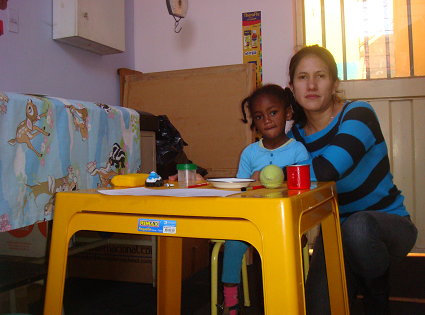 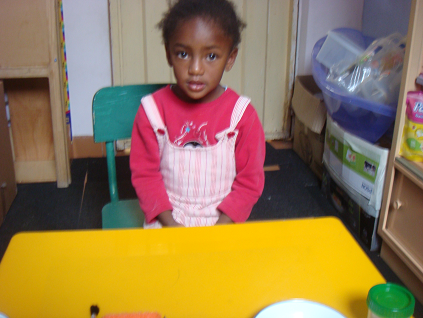 PRE  TEST
POST  TEST
POBLACIÓN

Y

MUESTRA
SON LOS 19 NIÑOS Y NIÑAS DE 3 A 4 AÑOS Y LAS 10 DOCENTES DEL CENTRO INFANTIL
TÉCNICAS E INSTRUMENTOS
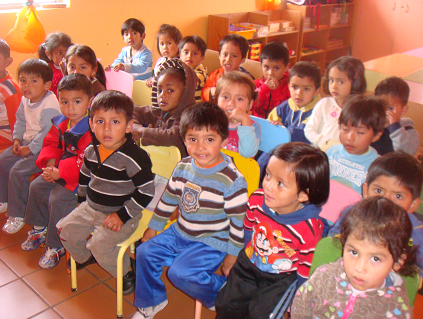 TEST
TELEPRE
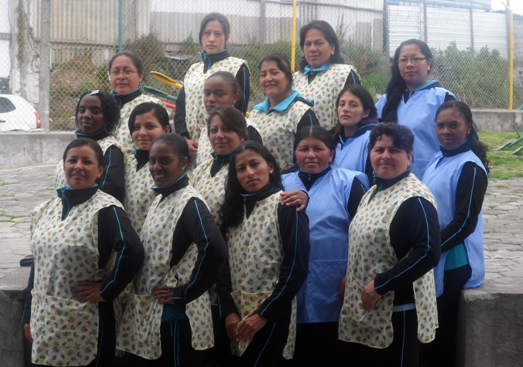 CUESTIONARIO 
ESTRUCTURADO
ENCUESTA
ANÁLISIS ENCUESTA APLICADA A DOCENTES
PREGUNTA  Nº  2
¿Según su criterio cómo considera al cuento?
ANÁLISIS E INTERPRETACIÓN

De  las 10 maestras más de la mitad consideran al cuento infantil una estrategia, 2 maestras lo consideran un método, una maestra considera que es una técnica y otra maestra que es una actividad, de modo que el cuento infantil es una estrategia, siempre y cuando se apliquen técnicas, actividades y se plantee un objetivo.
Nº de maestras
Fuente: Encuesta aplicada a maestras
ANÁLISIS DEL TEST TELEPRE APLICADO COMO PRE Y POST TEST
1.  PUNTAJE OBTENIDO
PRE-TEST
POST-TEST
En el pre test se observa que 14 niños, el 73%, obtienen puntajes entre 13 y 32 puntos lo cual refleja que la mayoría de niños tuvieron dificultad con el test de lenguaje
En el post test se observa que después de la aplicación del cuento infantil como estrategia metodológica las puntuaciones suben  ya que 16  niños, el 84%, obtienen puntuaciones entre 40 y 74 puntos, evidenciando que hubo un mejor desempeño en post   test.
COMPROBACIÓN DE LA HIPÓTESIS
Hipótesis nula (Ho)
El cuento infantil utilizado como estrategia metodológica no incide en el fortalecimiento de las habilidades comunicativas del habla y escucha de los niños y niñas de 3 a 4 años del Centro Infantil “Isabel Vendramini”.
Hipótesis
El cuento infantil utilizado como estrategia metodológica incide en el fortalecimiento de las habilidades comunicativas del habla y escucha de los niños y niñas de 3 a 4 años del Centro Infantil “Isabel Vendramini”.
Hipótesis alternativa (Ha)
El cuento infantil utilizado como estrategia metodológica, incide positivamente en  el fortalecimiento de las habilidades comunicativas del habla y escucha de los niños y niñas de 3 a 4 años del Centro Infantil “Isabel Vendramini”.
COMPROBACIÓN DE LA HIPOTESIS
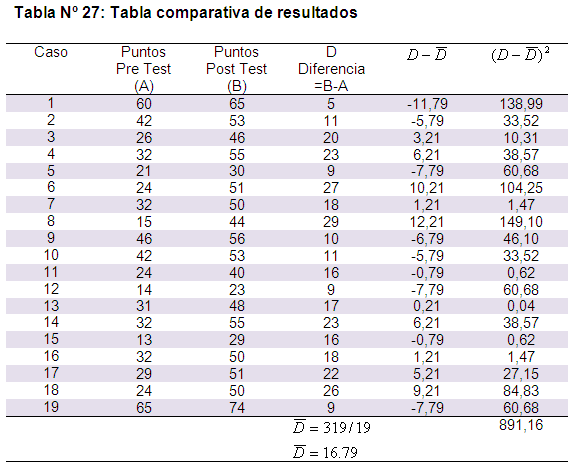 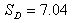 COMPROBACIÓN DE LA HIPÓTESIS
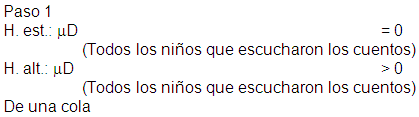 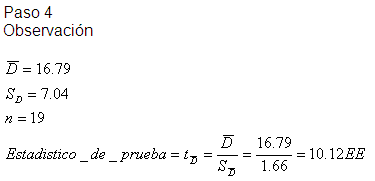 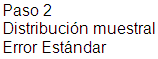 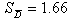 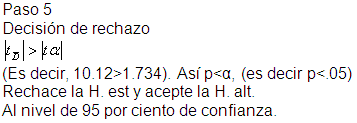 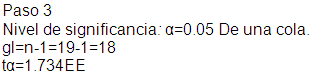 INTERPRETACIÓN: El cuento infantil aplicado como estrategia metodológica incide de forma positiva en el fortalecimiento de las habilidades comunicativas del habla y escucha en los niños y niñas  de 3 a 4 años del Centro Infantil “Isabel Vendramini”.
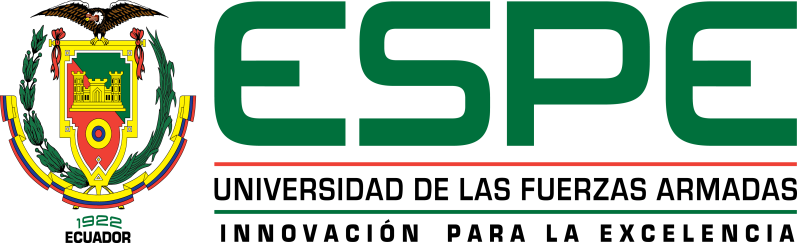 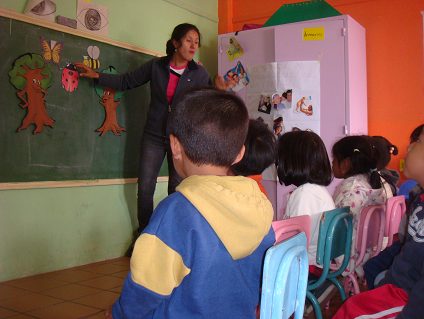 CAPÍTULO IV

CONCLUSIONES Y
RECOMENDACIONES
CONCLUSIONES
RECOMENDACIONES
¡¡GRACIAS POR SU ATENCIÓN!!